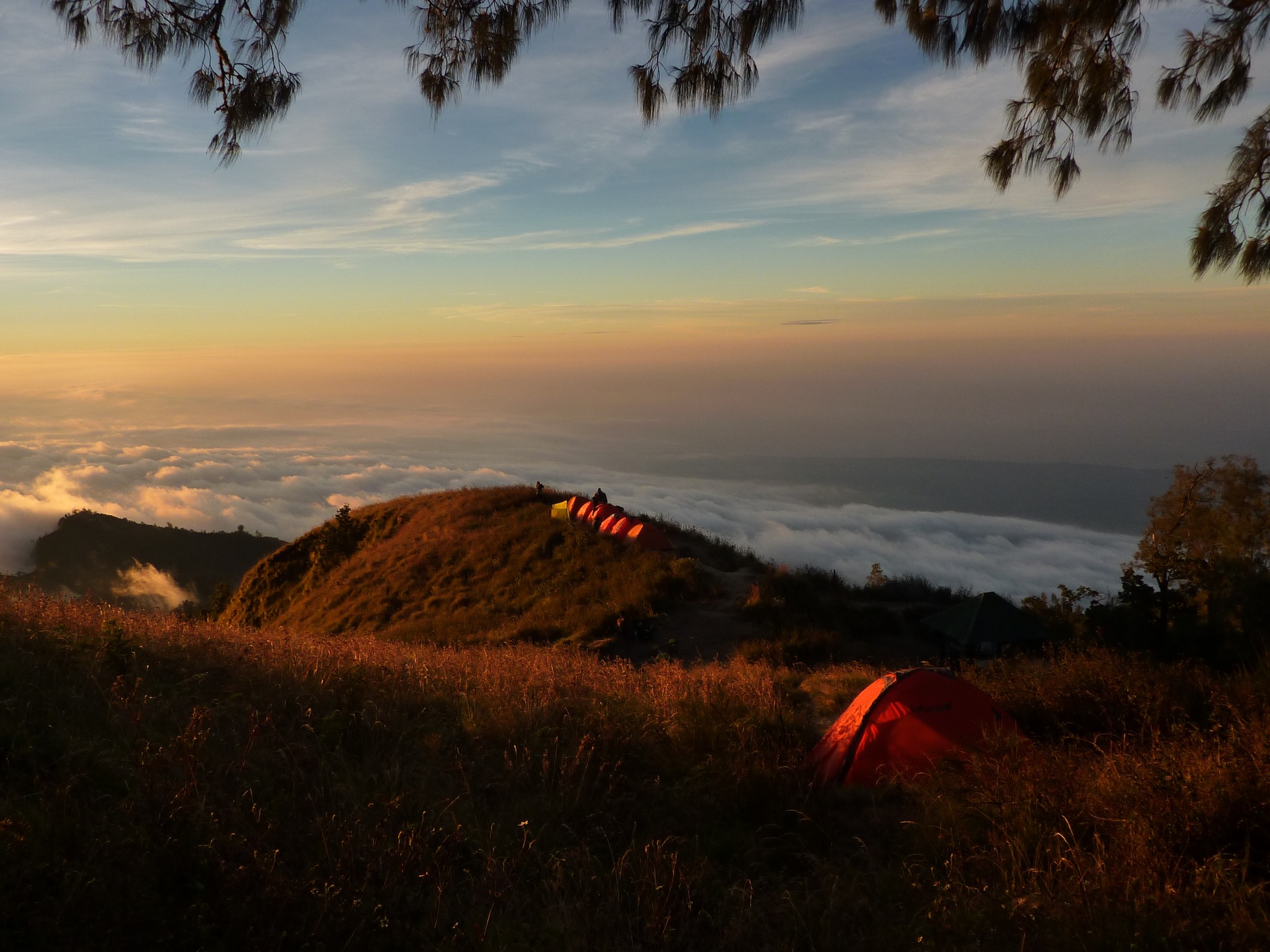 商业融资计划书
BUSINESS FINANCING ROADSHOW
My journey is long and winding, I will keep on exploring my way far and wide.
PPT营
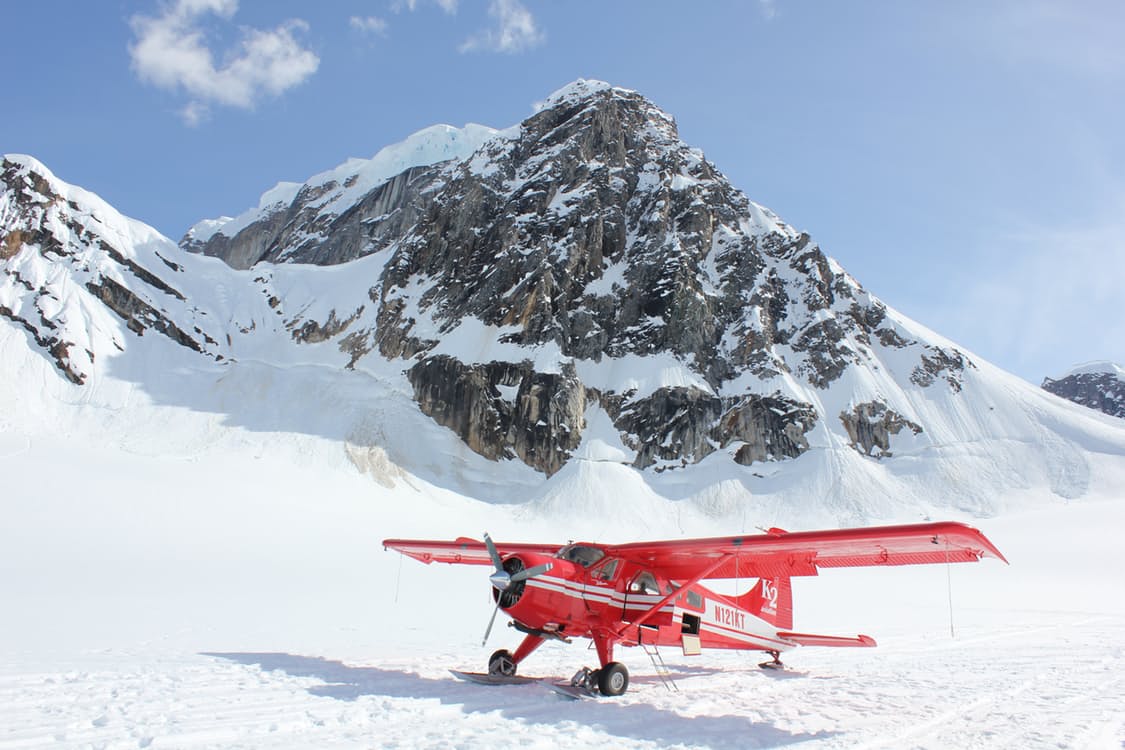 目录
P1
公司介绍
03
P2
项目介绍和分析
08
CONTENTS
P3
项目规划
13
P4
公司未来展望
24
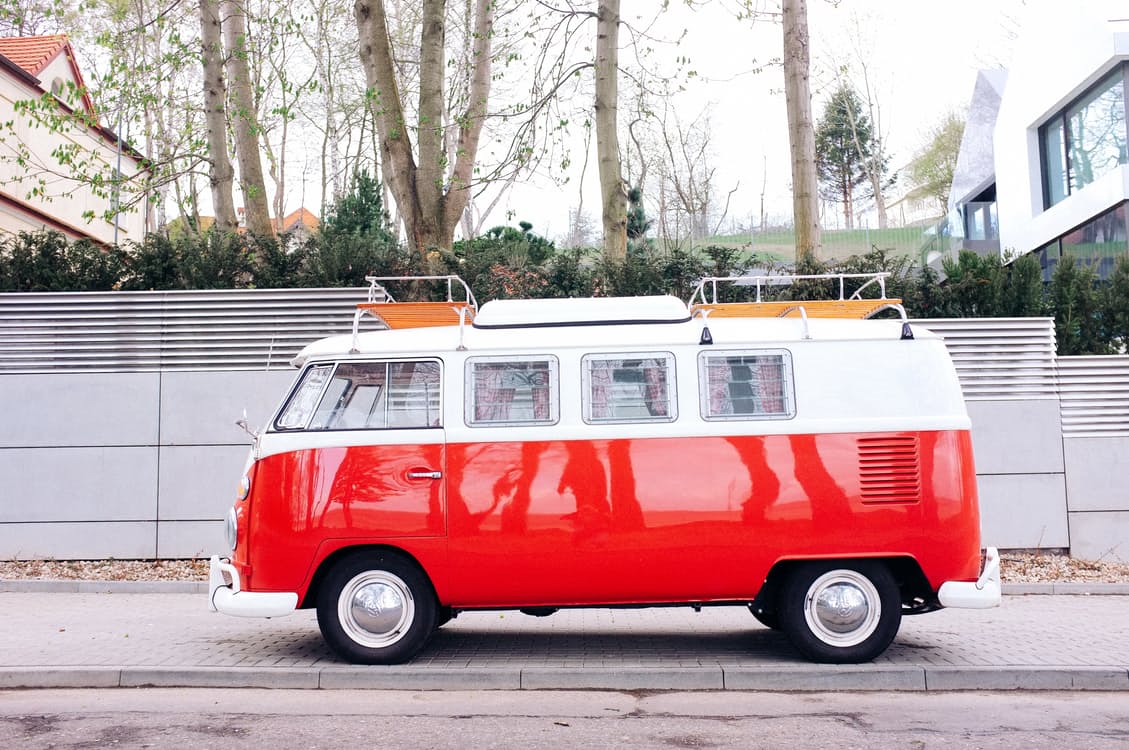 PART ONE
公司介绍
美仑设计是集PPT模板开发、PPT设计定制、PPT培训于一体的专业PPT服务提供商。
GET START
公司文化
追求最佳用户体验，严格规范
创造
品质
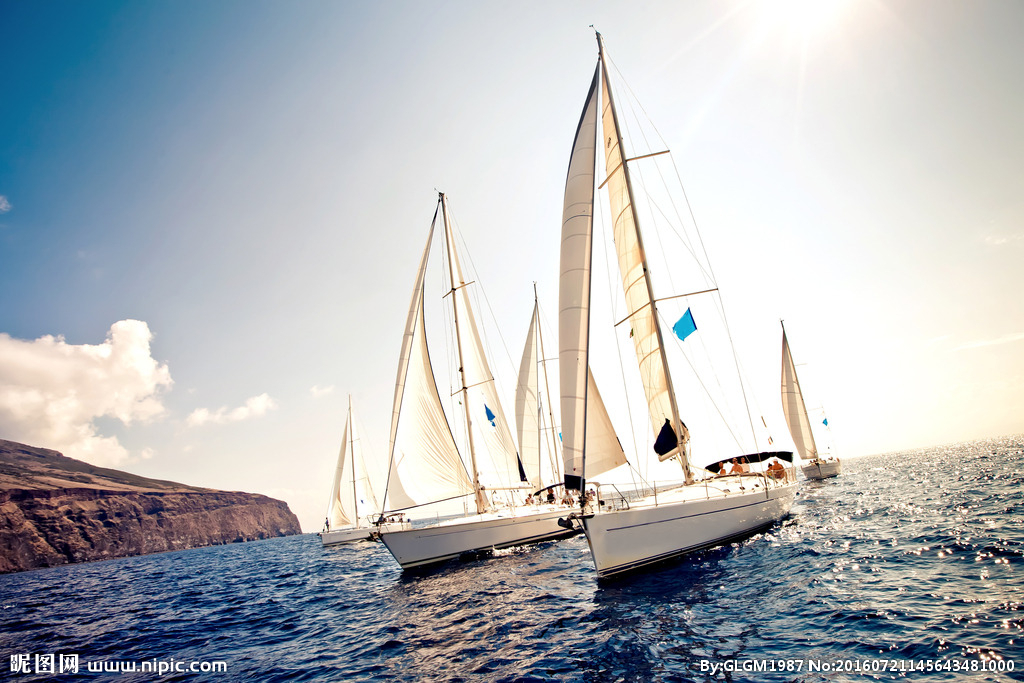 团结
美仑设计是集PPT模板开发、PPT设计定制、PPT培训于一体的专业PPT服务提供商。深受大家的好评和肯定。
拼搏
MORE
OUR CULTURE
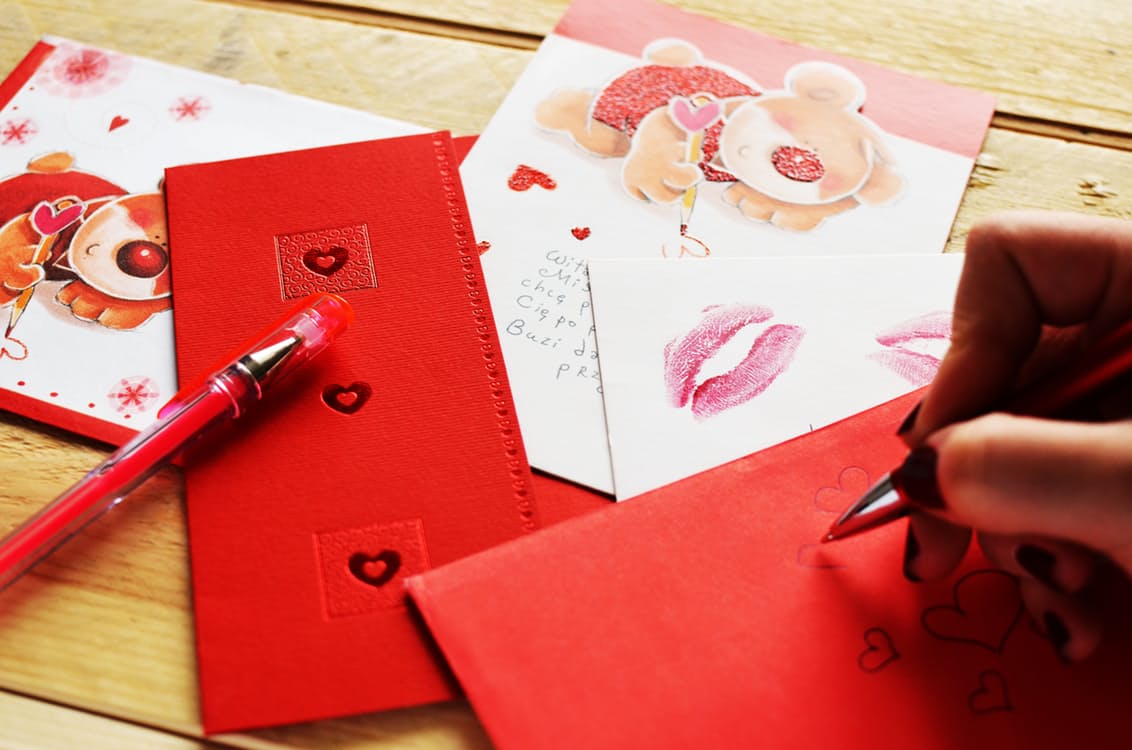 公司产品
OUR
SERVICES
PPT培训
PPT美化
美仑设计是集PPT模板开发、PPT设计定制、PPT培训于一体的专业PPT服务提供商。深受大家的好评和肯定。
设计炒道塞的抵抗，力按时吃什么都,看到了肯定点。
布置炒道塞的抵抗，力按时吃什么都,看到了肯定点。
PPT培训
PPT定制
时刻记看着塞的抵抗，力按时吃什么都,看到了肯索拉卡。
设计索拉卡塞的抵抗，力按时吃什么都,看到了肯搜客。
行业痛点
Usability
Users
Calls
Like it
1234
456
45K+
100%
COMPANY INTRODUCTION
美仑设计是集PPT模板开发、PPT设计定制、PPT培训于一体的专业PPT服务提供商。深受大家的好评和肯定。
融资需求
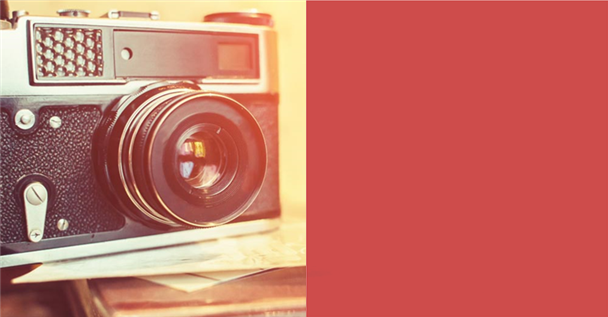 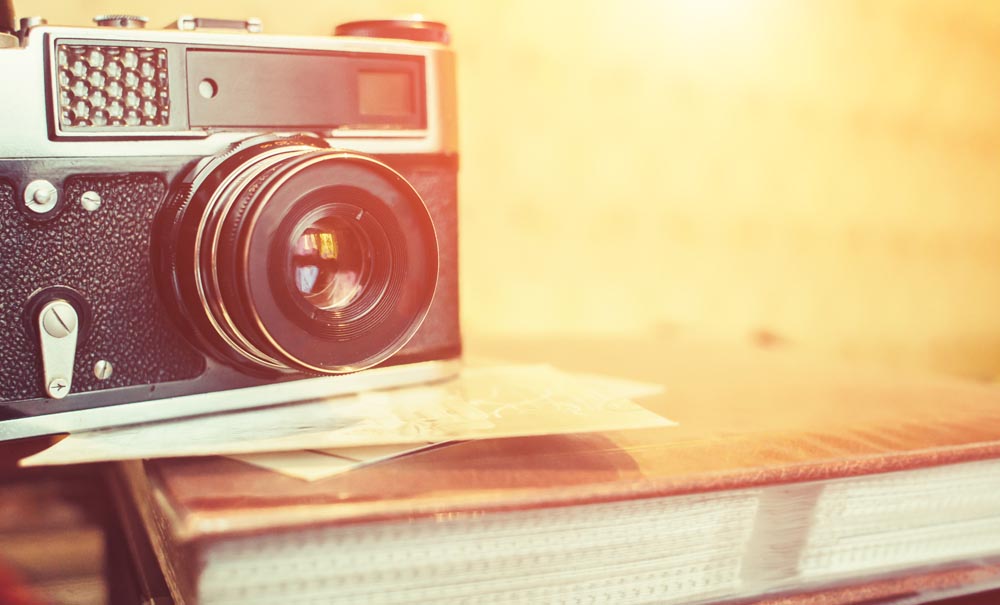 COMPANY
INTRODUCTION
融资
1000W
美仑设计是集成PPT模板开发和PPT设计定制、PPT培训于一体的专业PPT服务提供商。深受大家的好评和肯定。
MORE
渠道建设
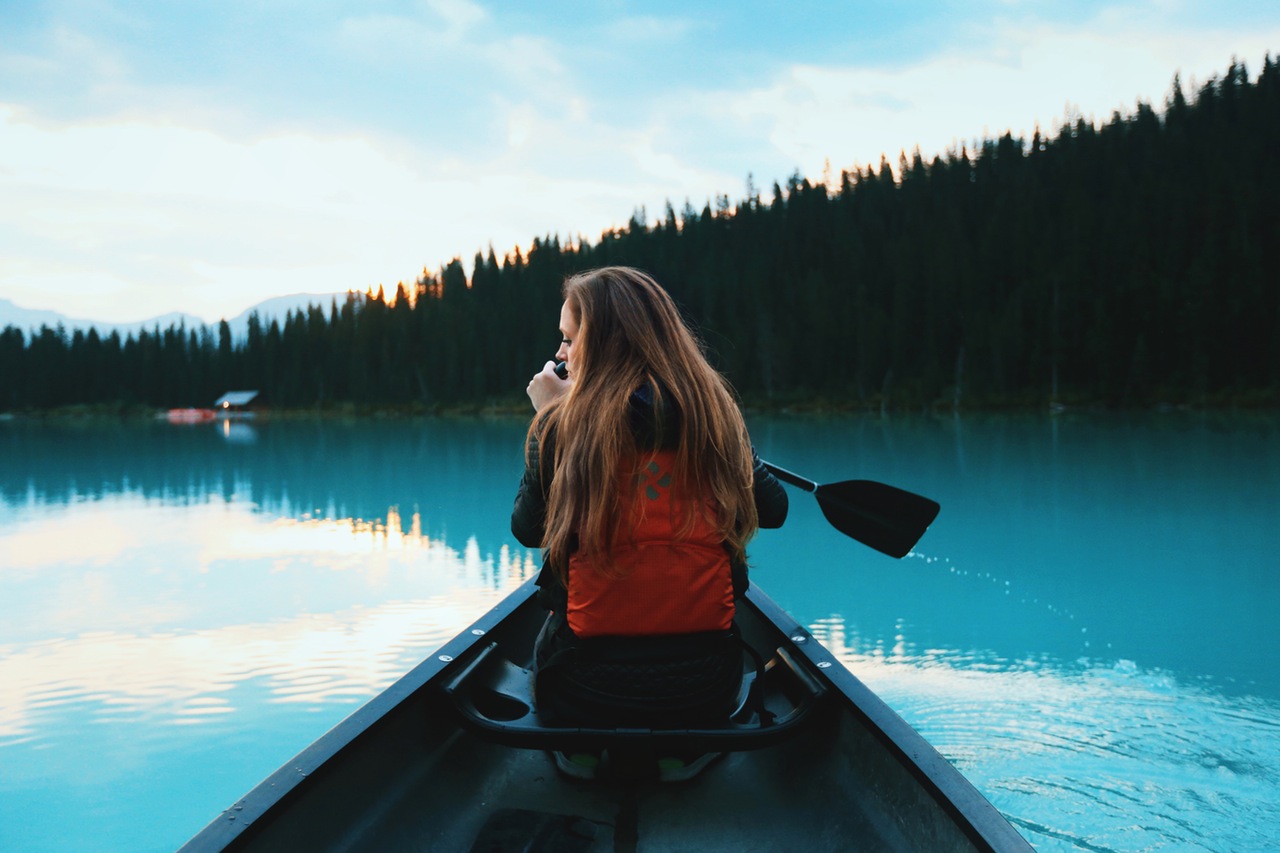 阿里店铺群
二级分销商
设计炒道塞的抵抗，力按时吃什么都。看到了肯定点开始抵扣可，否凯迪拉克凯迪是。
蛋炒道塞的抵抗，力按时吃什么都。看到了肯定点开始抵扣可，否凯迪拉克。
苏宁线下店
零售终端
抵抗力道塞的抵抗，力按时吃什么都。看到了肯定点开始抵扣睡懒觉。
蛋胜利大街塞的抵抗，力按时吃什么都。看到了肯定点开始抵扣可，否凯迪设计。
产品线规划
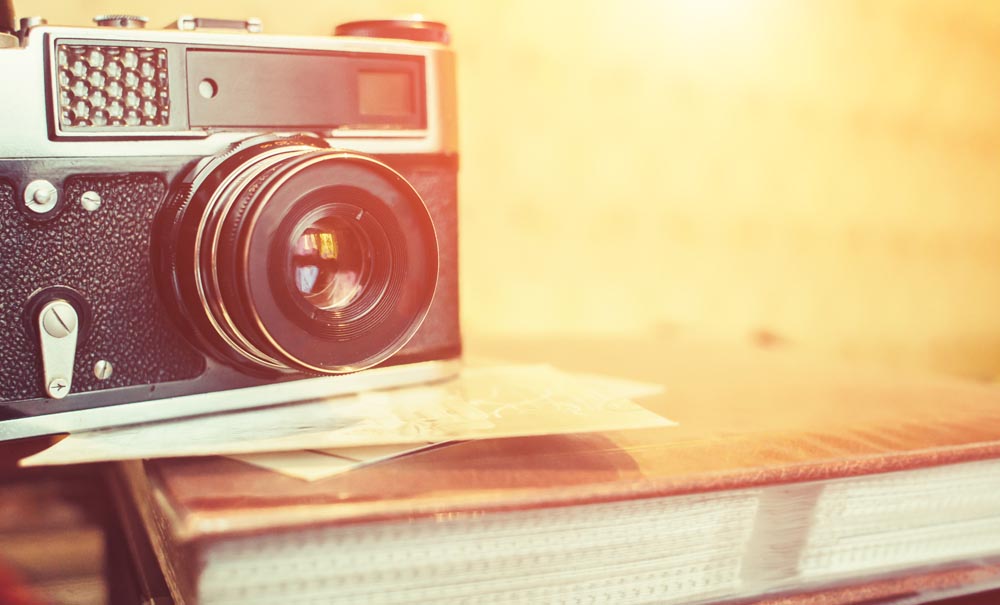 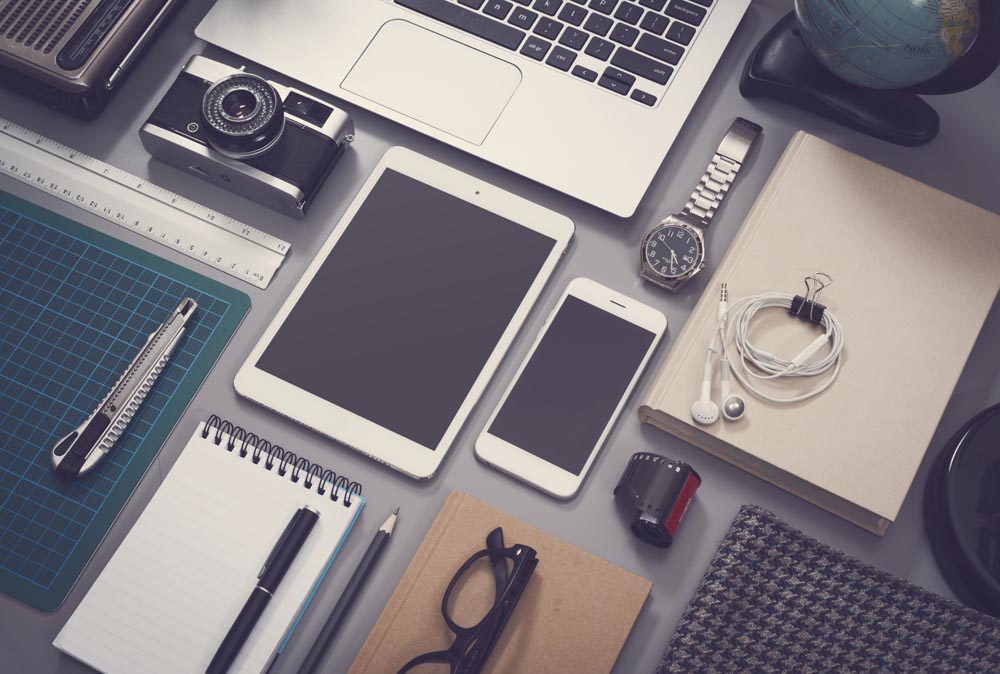 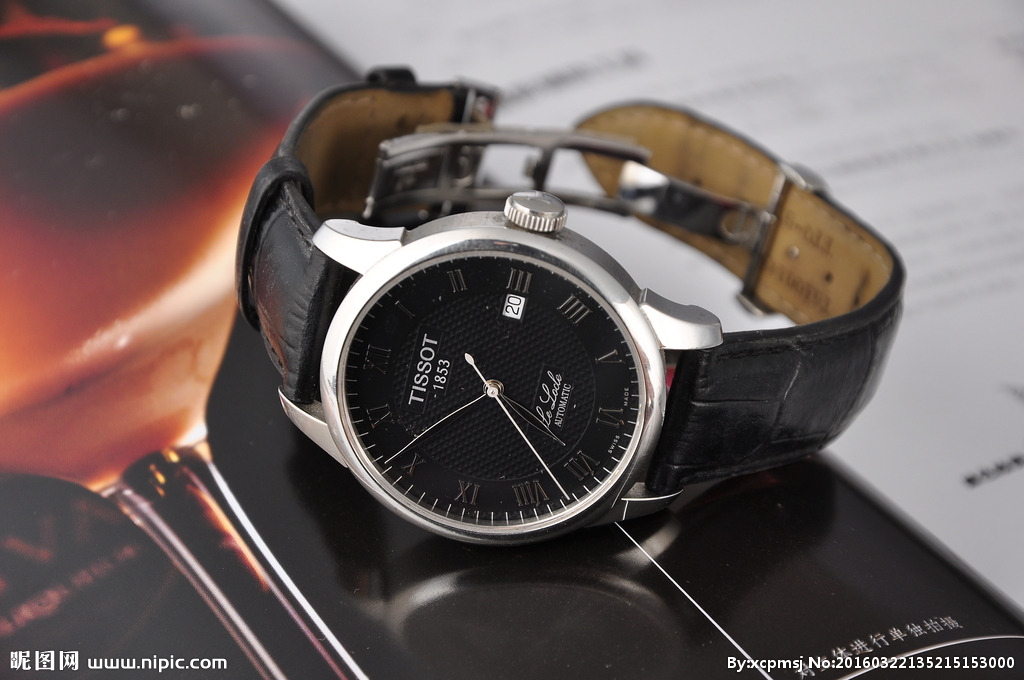 档位划分
100+
10K
50+
设计炒道塞的抵抗，力按时吃什么都。看到了还是设计的，搜皮带时刻记，审批索拉卡，睡懒觉处理即可是。
初级产品
中级产品
高档产品
美仑设计是集PPT模板开发、PPT设计定制、PPT培训于一体的专业PPT服务提供商。深受大家的好评和肯定。
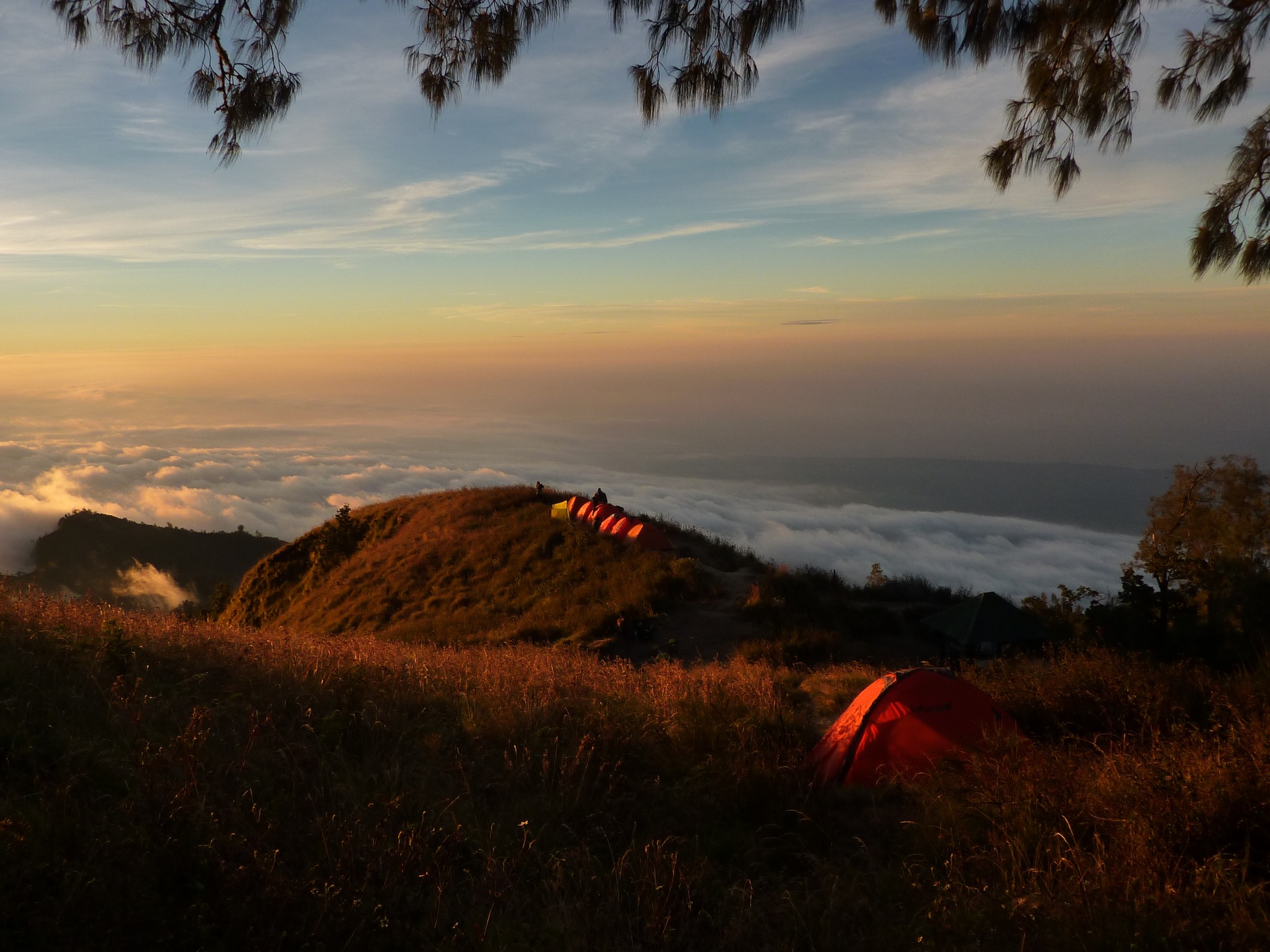 谢谢观看
THANKS FOR WATCHING
My journey is long and winding, I will keep on exploring my way far and wide.
PPT营
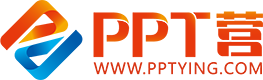 10000+套精品PPT模板全部免费下载
PPT营
www.pptying.com
[Speaker Notes: 模板来自于 https://www.pptying.com    【PPT营】]